LOGICKÉ SYSTÉMY
Prof. Ing.Daniela Ďuračková, PhD.
Logické systémy
Ústav elektroniky a fotoniky
OBSAH
Logický obvod, logický systém
Delenie logických systémov
Úlohy pri návrhu logických systémov
Typy logických obvodov
Základné charakteristiky logických obvodov
Vstupy kombinačných logických obvodov
Logický obvod
Technický prostriedok na ktorom je budovaný logický 
     systém.
Vstupné signály: x1 – xn
    Menia svoju hodnotu 
    nezávisle od systému.
Výstupné signály: y1 – yn 
    Závisia od hodnôt vstupných
    veličín.
Vnútorné veličiny (stavové  veličiny): z1 – zn 
   Určujú vzťah medzi vstupnými
   a výstupnými signálmi.
x1
x2
x3
x4
x5
...
...
xn
z1
z2
z3
z4
z5
...
...
zn
y1
y2
y3
y4
y5
...
...
yn
Bloková schéma logického
               systému
Rozdelenie logických systémov
Podľa správania sa delia: kombinačné a sekvenčné
Kombinačný logický systém:
Má správanie, ktoré možno 
    opísať funkciou:
                 Y(t) = f{X(t)}
x1
x2
x3
...
...
xn
y1
y2
y3
...
...
yn
KLS
U kombinačných logických 
    systémoch výstupné signály
    závisia iba od vstupných
    signálov v danom čase.
Bloková schéma kombinačného
            logického systému
Rozdelenie logický systémov
Sekvenčný logický systém:
Má správanie, ktoré možno  opísať funkciou:
       Y(t) = f{X(t),W(t)} 
       Y(t) = f{X(t),V(t-1)}
y1
y2
...
yn
x1
x2
...
xn
KLS
v1
Výstupné signály závisia nielen od vstupných signálov v danom čase ale aj od postupnosti vstupných signálov v predchádzajúcich časových okamihoch.
w1
...
wk
PP1
w1
...
wk
vk
PPk
Bloková schéma sekvenčného
            logického systému
Asynchrónny a synchrónny log. systém
Asynchrónny : Hodnoty výstupných premenných sa menia v  časových okamihoch, ktoré závisia len od okamihov zmien vstupného signálu.
Synchrónny : Hodnoty výstupných premenných sa menia v časových okamihoch, ktoré určujú zmeny osobitného (synchronizačného) signálu.
x1
x2
x3
...
...
xn
y1
y2
y3
...
...
yn
x1
x2
x3
...
...
xn
y1
y2
y3
...
...
yn
LS
LS
clk
Bloková schéma synchrónneho
            logického systému
Bloková schéma asynchrónneho
            logického systému
Logické systémy s pevnou a programovateľnou funkciou
Pevná funkcia: Požadované správanie (funkciu) systému je dosiahnuté zostavením vhodnej, pre túto funkciu špecifickej štruktúry.  (Zmena funkcie vyžaduje zmenu štruktúry systému.)

Programovateľná funkcia: Správanie systému je určené programom, ktorý  je uložený  v osobitnom  pamäťovom podsystéme. (Zmena funkcie nevyžaduje zmenu štruktúry systému). Do tejto kategórie patria systémy s mikroprocesormi, logické obvody typu PLD....
Úlohy pri návrhu logických obvodov
Hlavné úlohy: analýza, syntéza, modelovanie a simulácia logických systémov.
Analýza:
Predstavuje riešenie nasledujúcej úlohy:
Je určená štruktúra číslicového systému a treba nájsť a opísať jeho správanie. 
Výsledkom analýzy je jednoznačné riešenia!

Účel: rozvoj poznania, zistenia, lokalizácie a odstránenie porúch
Úlohy pri návrhu logických obvodov
Syntéza:
Predstavuje riešenie opačného problému. Verbálnym spôsobom alebo pomocou formálnych matematických prostriedkov je opísané správanie  logického systému. Úlohou je navrhnúť štruktúru logického systému, ktorá má požadované správanie a parametre.  Syntéza číslicových obvodov vo všeobecnosti nie je jednoznačná. Preto sa hľadá optimálne riešenie podľa rôznych kritérií.
Úlohy pri návrhu logických obvodov
Modelovanie a simulácia:
Ide o vytvorenie vhodného matematického (alebo iného) modelu štruktúry a zodpovedajúceho programu pre počítač, ktorý umožňuje experimentovať s týmto modelom akoby s logickým systémom a overovať jeho správanie.

Používajú sa integrované vývojové systémy: 
CAE – Computed Aidied Engineering
CAD – Computed Aidied Design
CAM – Computed Aidied Manufacturing
Typy kombinačných log. obvodov
Hradlá : tvoria základný obvod aj pre zložitejšie logické obvody. V praxi sa môžeme stretnúť s hradlami typu NAND, ADN, NOR, OR, NOT, EX-OR.
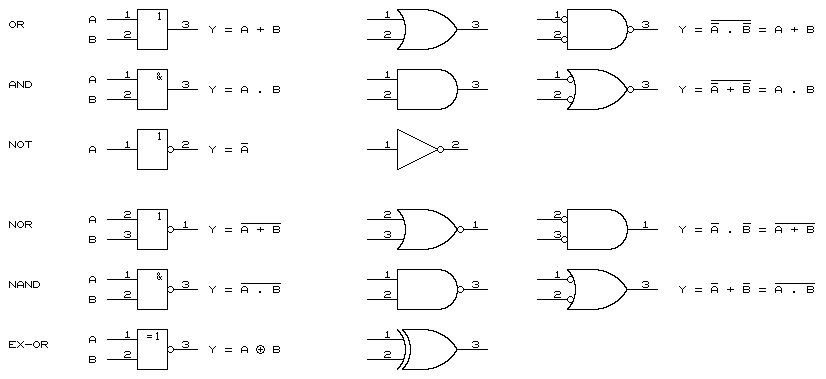 Schematické značky hradiel
Typy kombinačných log. obvodov
Kóder, dekóder, prevodník: obvody zabezpečujúce prevod z kódu do kódu.
	kóder – z dekadického do binárneho kódu
	dekóder – z binárneho do dekadického kódu 
Multiplexor, demultiplexor: prepínače číslicových (analógových) signálov.
Špeciálne obvody:
	komparátor – porovnávací obvod
	sčítačka – aritmetické sčítanie
	generátor parity – kontrola
Typy sekvenčných log. obvodov
Preklápacie obvody
Registre: slúžia na uchovanie N-bitovej informácie
Čítače: (synchrónne, asynchrónne) 
Pamäte: (statická, dynamická) 

Zložitosť obvodu je charakterizovaná stupňom integrácie. Napr.:
VLSI – very large scale integration, 106 ekvivalentných
      hradiel. (Mikropočítače)
Základné charakteristiky log. obvodov
Dvojhodnotové premenné:
V číslicový systémoch sa vyskytujú vstupné, výstupné a vnútorné premenné. Jedná sa o dvojhodnotové veličiny,
ktorým sú priradené dve hodnoty: logická nula a logická jednotka.
Z elektrického hľadiska sú 
najčastejšie priradené dvom logickým hodnotám dve rôzne napätia (prúdy), obyčajne tak, že logickej nule zodpovedá nízka hodnota napätia a jednotke vyššie kladné napätie.
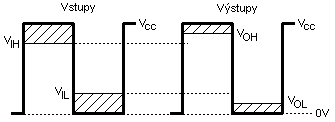 Napäťové úrovne pre konštantné
           napájacie napätie
Základné charakteristiky log. obvodov
Logický obvod:
Elektronický obvod s upravenými parametrami, ktorý správne funguje, len vtedy ak na jeho vstup privedieme presne špecifikované napäťové úrovne.
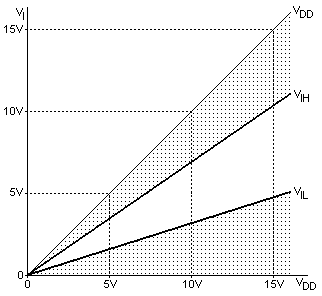 Napäťové úrovne pre premenné
           napájacie napätie
Vstupy kombinačných logických obvodov
Počty dátových vstupov hradiel sú 2, 3, 8 ale tiež špecificky podľa potreby alebo možností puzdra.
Okrem dátových vstupov  logické obvody môžu mať aj niektoré z kategórie riadiacich resp. inicializačných vstupov.
EN (enable) – povolenie funkcie obvodu

OE (output enable) – povolenie výstupu

CE (chip enable) – inicializácia obvodu

CS (chip select) – inicializácia obvodu

RES – reset, inicializácia obvodu
Vstupy kombinačných logických obvodov
Na realizáciu viacvstupových obvodov  sa využívajú sériovo paralelné radenia spínačov
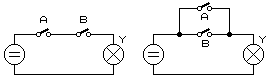 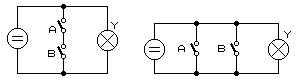 a.		                b.                                  c.                                       d.
Vstupy kombinačných logických obvodov
Reálne zapojenie 2 vstupových obvodov CMOS
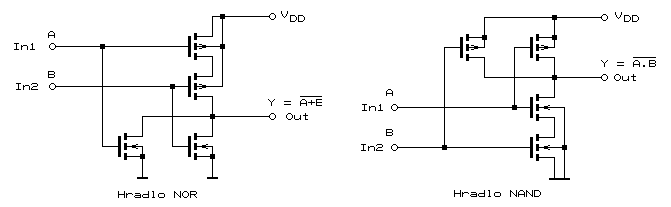 KONIEC